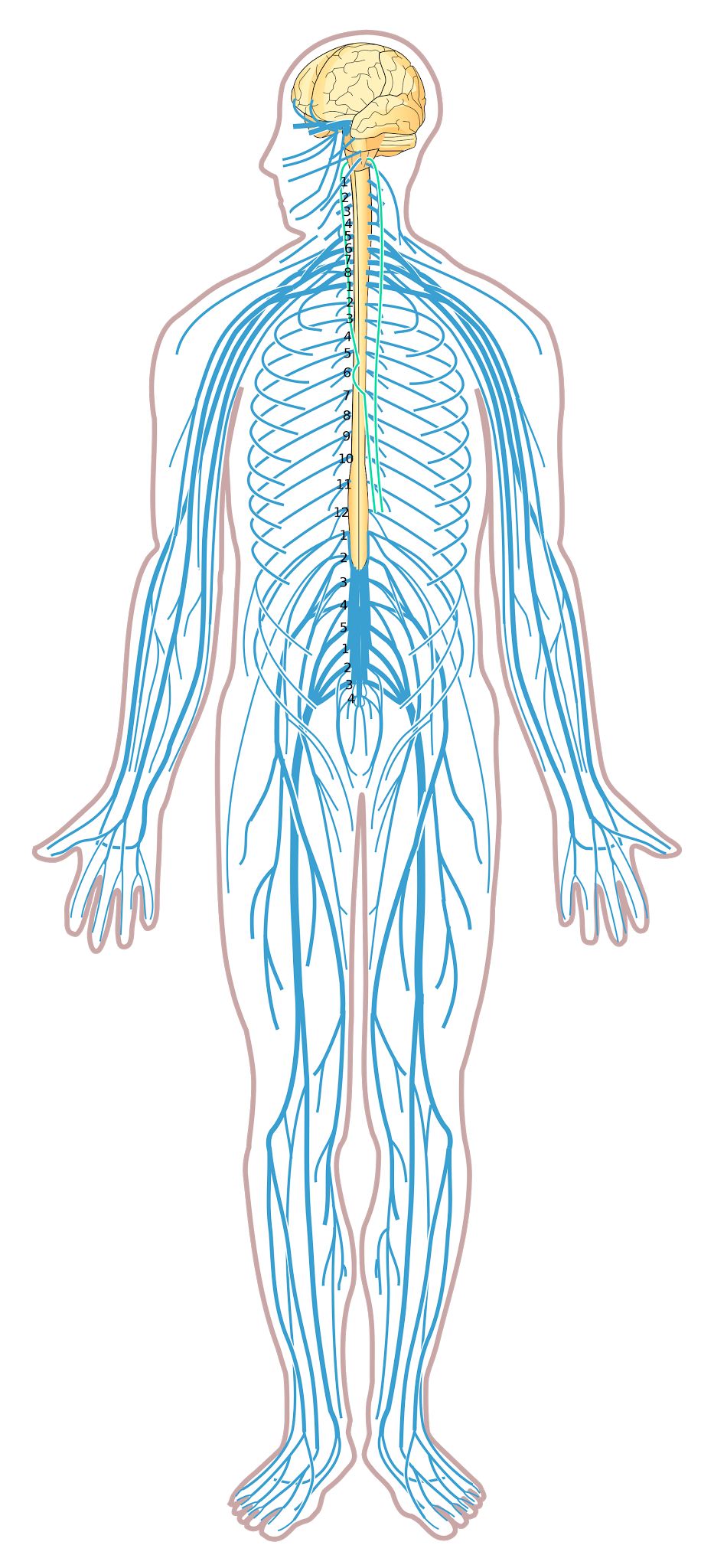 The Nervous System
Includes the brain, spinal cord and the nerves
What does it mean to be “brain-dead?”
Neurons = masses of nerve cells that transmit information  (functional unit of the system)1. Cell Body - contains the nucleus and other cell organelles2. Dendrites – shorter, more numerous, receive information3.  Axons - single long fibers, conducts information away from the cell
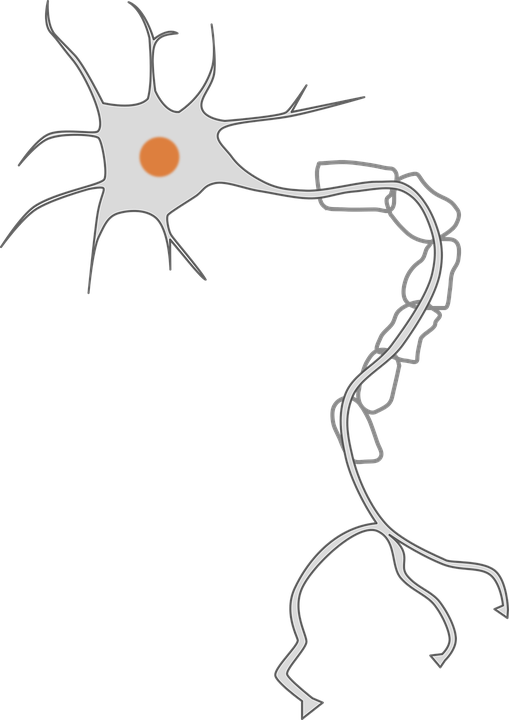 1
2
3
Two Divisions of the Nervous System
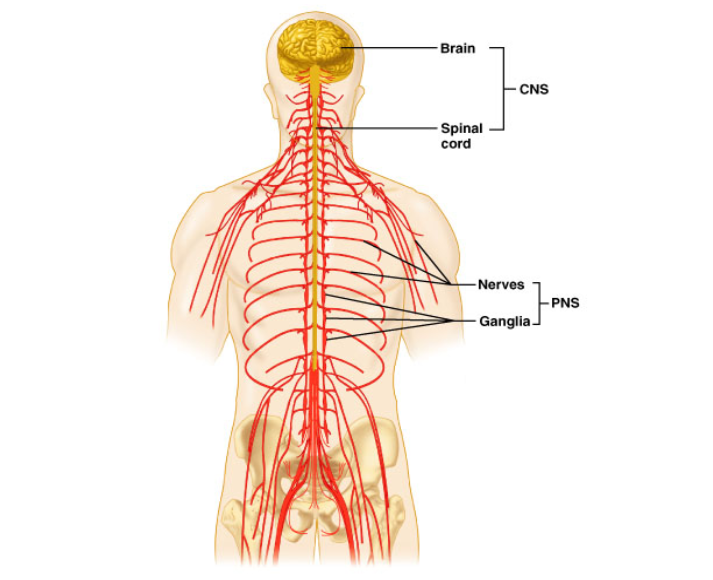 Central Nervous System (CNS) 

	Brain  and spinal cord

Peripheral Nervous System (PNS)

	Nerves throughout the body
	         31 pairs of spinal nerves	         12 pairs of cranial nerves
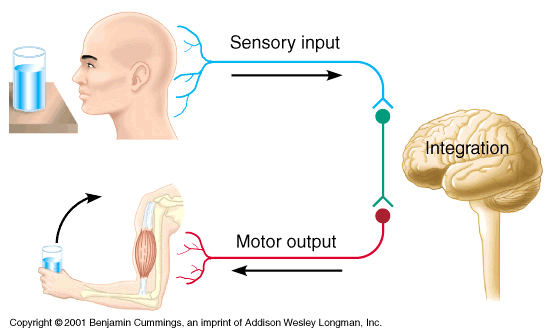 Overall function - coordinate the body’s systems by receiving and sending information; maintaining homeostasis
Sensory -  gathers info from receptors in the body
Integrative - determines where information is sent 
Motor - responds to signals, homeostasis
Motor Functions
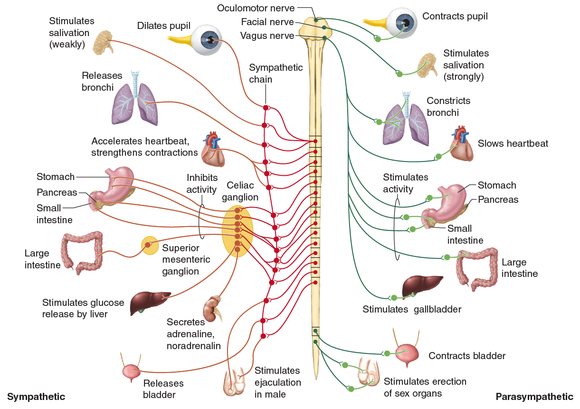 Somatic Nervous System  - skeletal; voluntary
Autonomic Nervous System
 -  smooth muscles, glands; involuntary
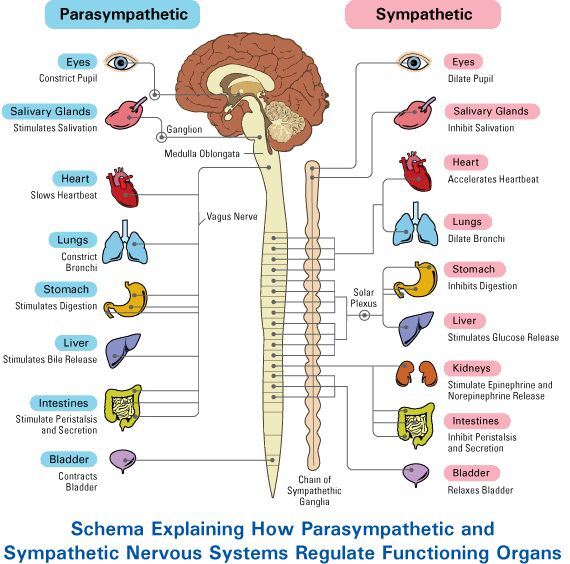 Autonomic Nervous System (2 branches)

Parasympathetic   (rest and recover)

Sympathetic
  (fight or flight)


*autonomic conflict
Chromatophilic substance (rough ER) - transport system
Myelin -insulation surrounding axons
Nodes of Ranvier - gaps in the insulationNeurofibrils - fibers within the axon
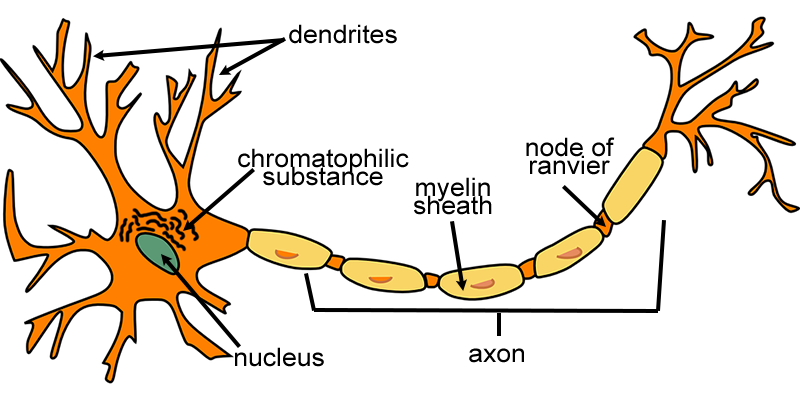 [Speaker Notes: Axon: conducts electrical impulses -sends
Dendrite: received stimulation for cell to react -receives]
Neuroglial Cells -  Support for neurons
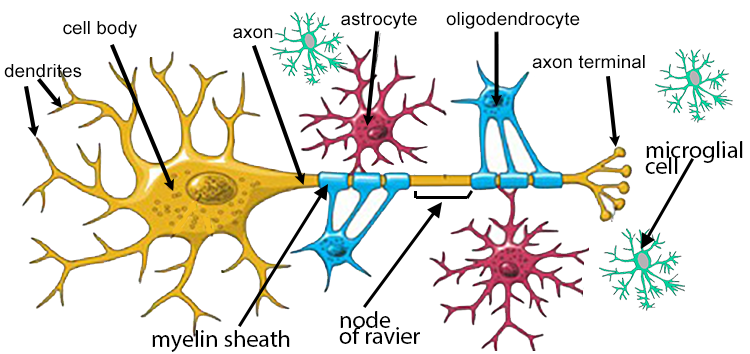 node of ranvier
1. Microglial Cells - Immune function; digest debris, kills bacteria
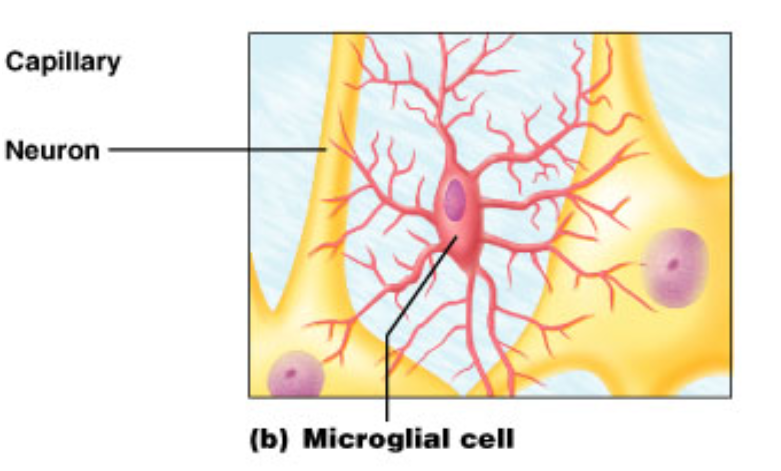 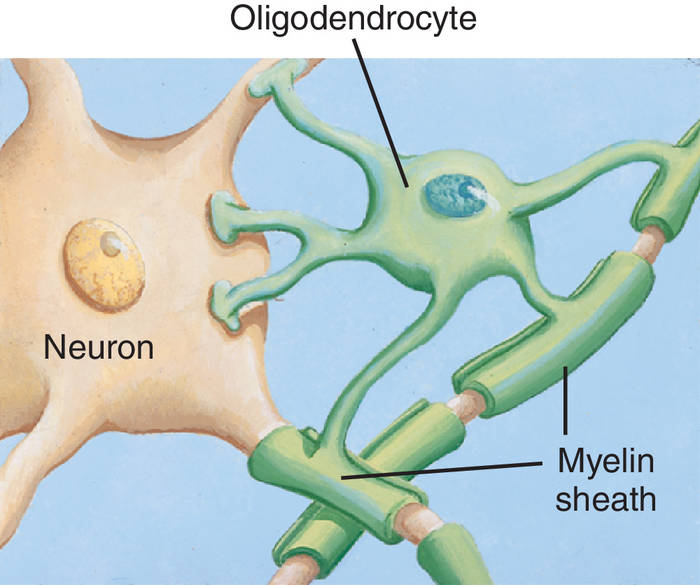 2. Oligodendrocytes - make myelin sheath that provides insulation around the axons
3. Astrocytes - connect blood vessels to neurons
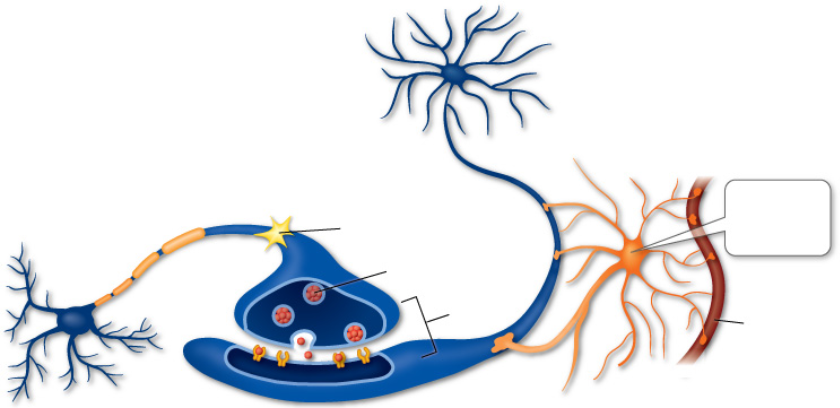 I connect to blood vessels
4. Ependymal Cells - forms membranes around tissue
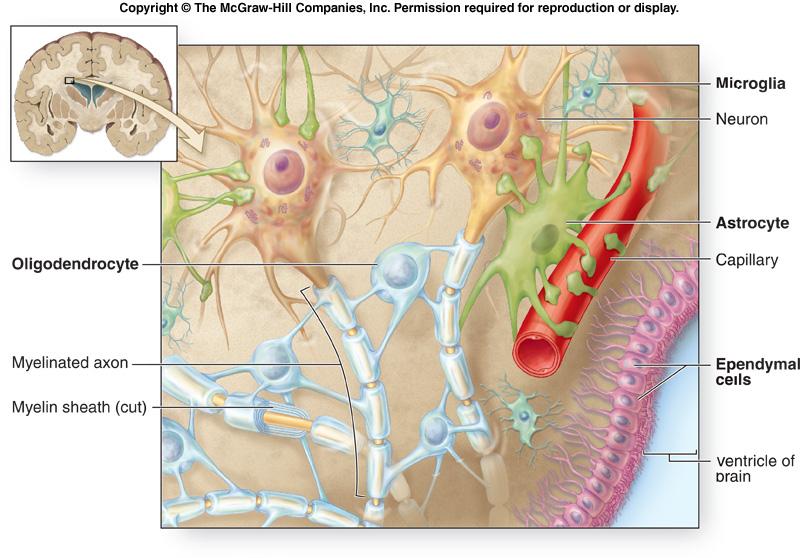 5. Schwann cells:  form the insulating myelin sheath around the neurons in the PNS (same function as oligodendrocytes, which are found in the CNS)
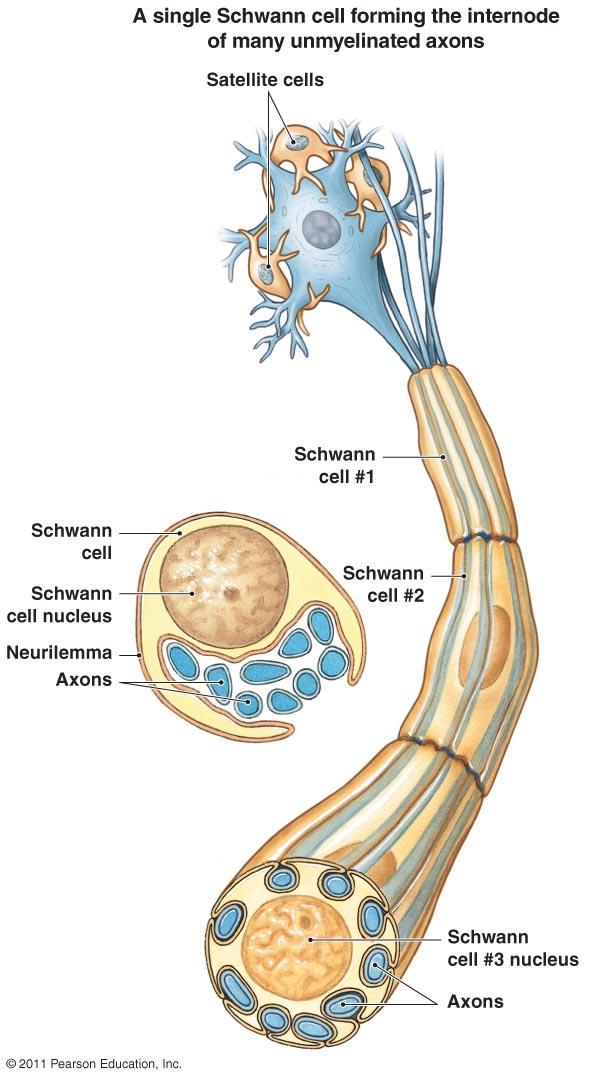 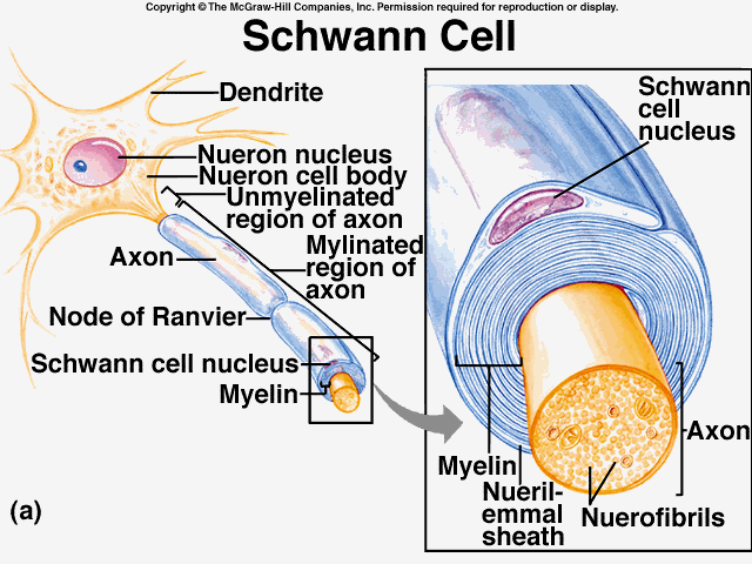 Myelin Sheaths - insulate axons
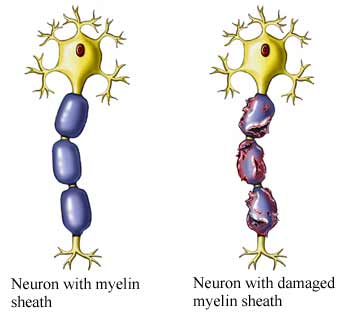 Schwann cells supply the myelin for peripheral neurons. 

Oligodendrocytes myelinate the axons of the central nervous system.
Gaps in the sheath are called:
NODES OF RANVIER
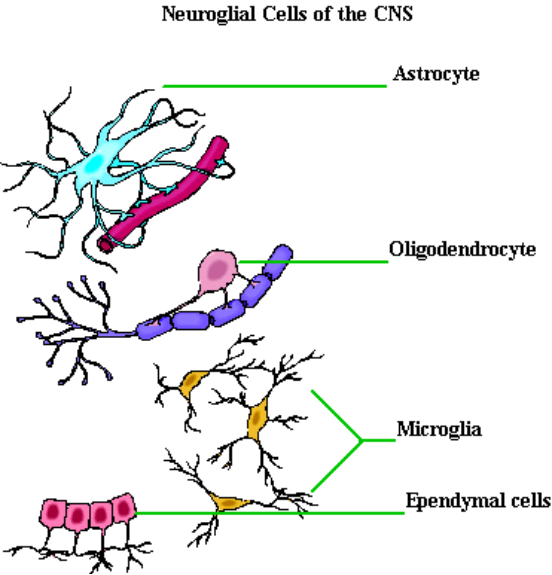 Which cell….

1.  Creates myelin sheath

2.  Has an immune function

3.  Forms a membrane

4.  Connects to a blood supply
Practice with neuroglia coloring!
[Speaker Notes: Oilgodendrocytes
Microglia
Ependylmal Cells
Astrocyte]
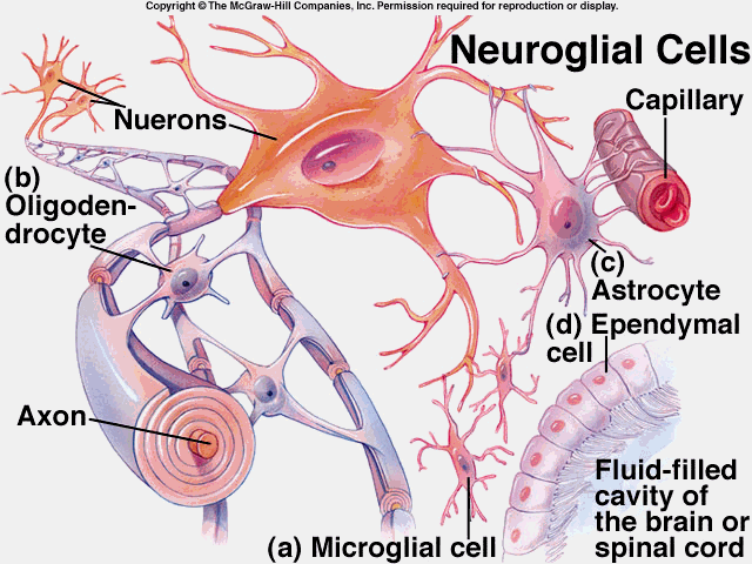 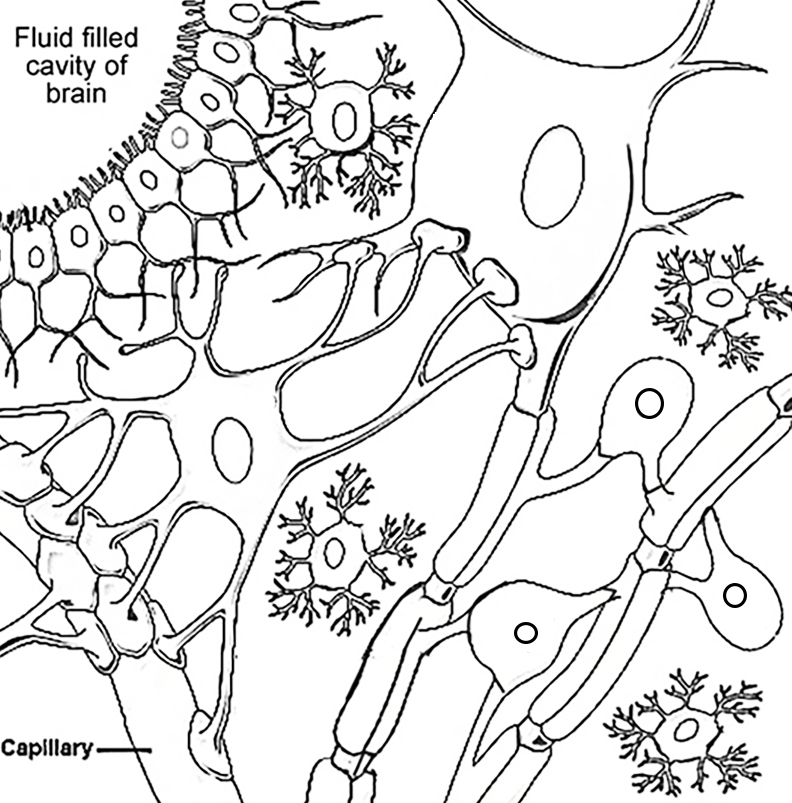 [Speaker Notes: Color on Board]
Myelinated (white matter) – myelinated axons
Unmyelinated (grey matter) - unmyelinated
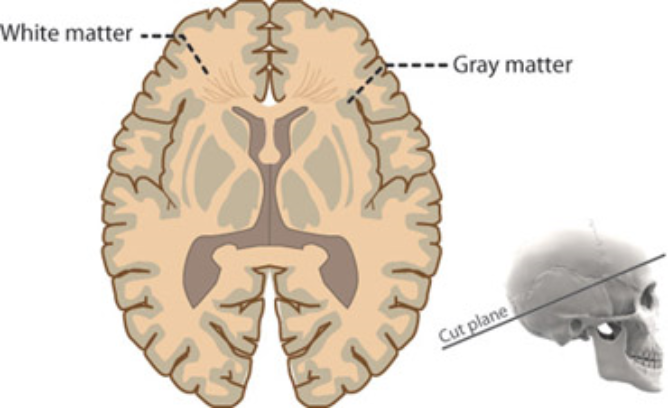 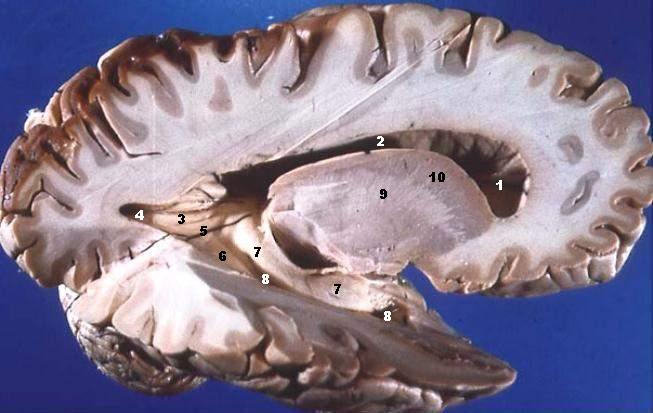 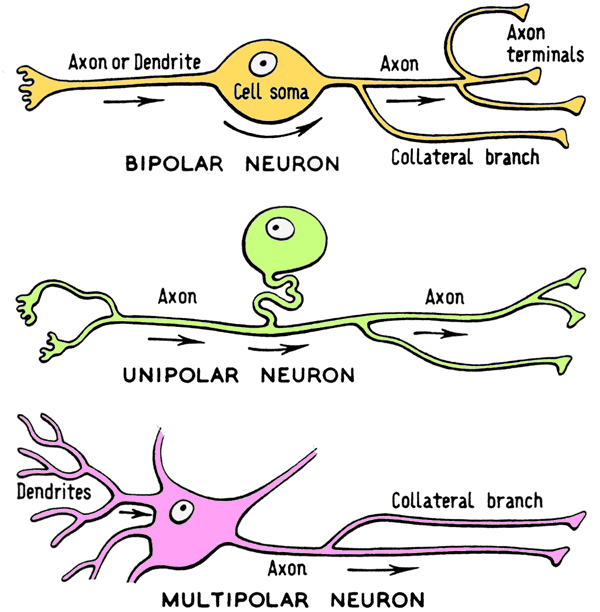 Functional: 
Sensory  / Motor  /  Interneurons 


Structural -  
Bipolar  / Unipolar  /  Multipolar
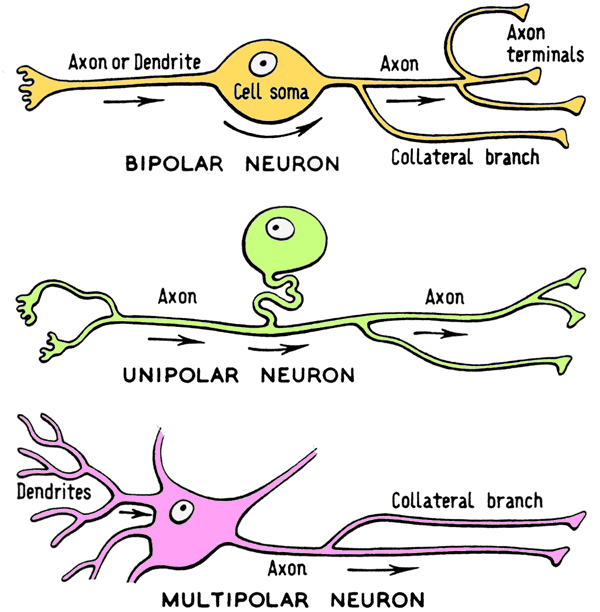 Fun Facts about Neurons
-Longevity – can live and function for a lifetime
-Do not divide – fetal neurons lose their ability to undergo mitosis; neural stem cells are an exception
-High metabolic rate – require abundant oxygen and glucose
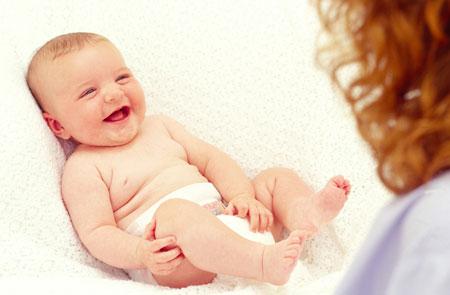 -The nerve fibers of newborns are unmyelinated - this causes their responses to stimuli to be coarse and sometimes involve the whole body.  Try surprising a baby!
Cell Membrane Potential

Resting Potential / Threshold Potential /  Action Potential
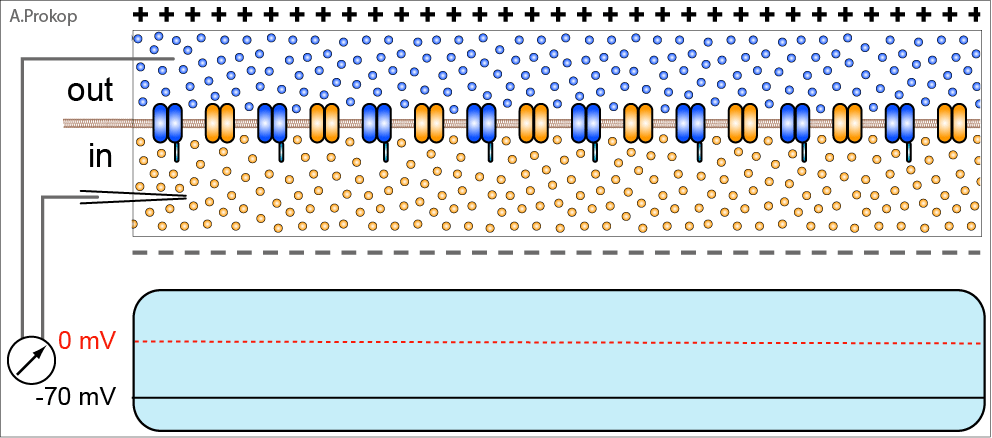 Nerve Impulse = weak electric current, like a wave
1.  Neuron membrane maintains resting potential
2.  Threshold stimulus is received
3.  Sodium channels open
4.  Sodium ions diffuse inward, depolarizing the membrane
5.  Potassium channels open
6.  Potassium ions diffuse outward, repolarizing the membrane
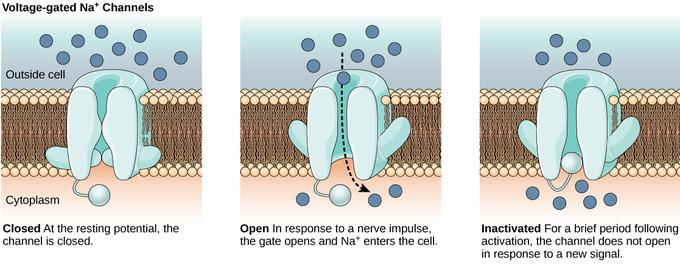 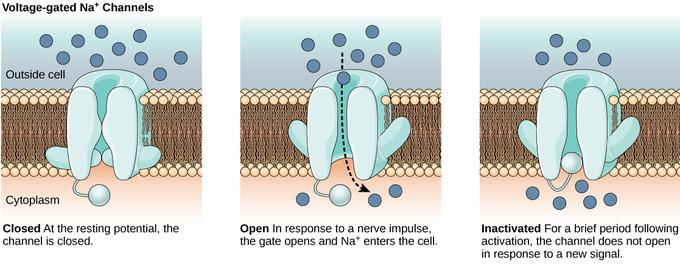 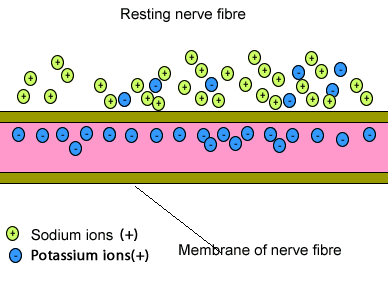 7.  The resulting action potential causes a local bioelectric current that stimulates the membrane.

8.  Wave of action potentials travel the length of the axon as a nerve impulse
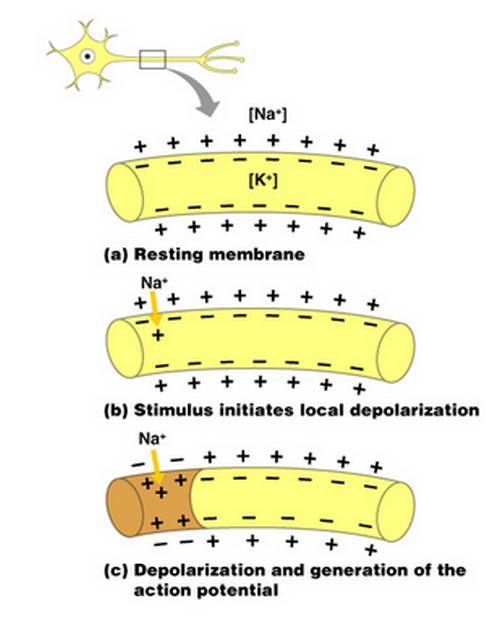 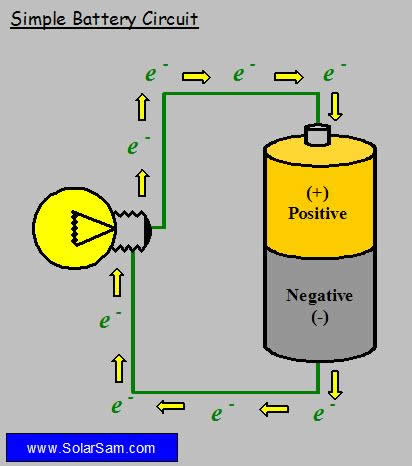 Ions in the cell and outside the cell create a positive and negative side, which produces an electric current.
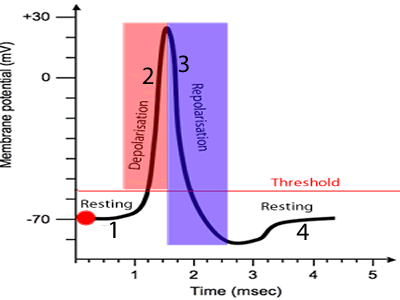 Depolarization: 

loss of the difference in charge between the inside and outside of the plasma membrane of a muscle or nerve cell due to a change in permeability and migration of sodium ions to the interior
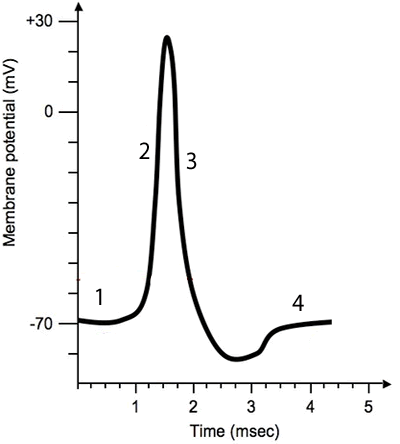